GO TEAM MEETING #1
Toomer ES
TOPICS
School Uniform Discussion
Principal’s Report
	Current Enrollment & Leveling
	Information about our school
DISCUSSION: OPTIONAL SCHOOLUNIFORM
OPTIONAL SCHOOL UNIFORM
In the 2023-2024 school year, the APS Board of Education updated the district’s dress code policy.  As part of the update, starting with the 2025-2026 school year if a school wishes to maintain or explore implementing an optional school uniform, it must go through an engagement process and have a vote as outlined below:
ELEMENTARY
MIDDLE
HIGH
A school uniform is adopted upon the agreement of the principal and a majority vote of the School Governance Team (GO Team).
School uniforms are adopted upon the agreement of the principal, GO Team and the elected student government. If the school does not have an elected student government, then a majority vote must be secured from the student body to adopt a school uniform.
School uniforms are adopted upon the agreement of the principal, GO Team and the elected student government. If the school does not have an elected student government, then a majority vote must be secured from the student body to adopt a school uniform.
If your school currently has a school uniform and wishes to continue it, you must go through this process!
‹#›
ABOE POLICY JCDBSTUDENT DRESS CODE(Last Revised, 06/03/2024)
http://tinyAPS.com/?APSDressCodePolicy
RESTRICTIONS
REQUIREMENTS
No words or symbols that are gang-related, sexually suggestive, obscene or promote illegal behavior
Nothing associated with alcohol, illegal drugs or tobacco
No flip-flops, athletic slides or footwear that doesn’t support the front and back of the foot
A top of non-see through fabric
A bottom of non-see through fabric
Shoes
Undergarments that are not visible
‹#›
SCHOOL-SPECIFIC DRESS CODES
“dress in good taste”
“no baggy pants”
“no sweatpants”
“no activewear”
“no short shorts or skirts”
“no spaghetti straps”
We have one districtwide student dress code adopted
by the Atlanta Board of Education. 
School-specific dress codes may not contradict Board policy.
“no tube tops”
“no dresses”
“no tight/revealing clothing”
“no leggings”
“no joggers”
“no ‘extreme’ hairstyles or colors”
Examples of problematic school specific dress-code provisions
“no Crocs”
“all shirts must be tucked in
“no hoodies/hooded jackets”
“hair should be clean and neatly groomed”
“no shirts which expose cleavage”
“students dressed in uniform are better perceived by teachers and peers”
‹#›
SCHOOL UNIFORMS
Schools may choose to adopt an optional school uniform.

Effective immediately, at no time will students have their instructional time interrupted or be barred from school or class for declining to wear the optional school uniform.
‹#›
ESTABLISH AN OPTIONAL SCHOOL UNIFORM
If your school currently has a school uniform and wishes to continue it, you must go through this process!
The GO Team needs to TAKE ACTION (vote) on maintaining or exploring implementing an optional school uniform. 

After the motion and a second, the GO Team may have additional discussion. Once discussion is concluded, the GO Team will vote.

If the GO Team votes to move forward, then the team should proceed to discuss the School Uniform Advisory Committee.
TAKE ACTION
DISCUSSION
Only needed if the GO Team voted YES to maintaining or exploring establishing an optional school uniform.
The GO Team will now discuss if they wish to move forward with establishing a School Uniform Advisory Committee.
The School Uniform Advisory Committee will be responsible for:

Develop a stakeholder engagement plan to receive feedback on implementing a uniform and its components, if adopted. Must include a minimum 20-day public comment period on any proposed uniform
Recommending the optional school uniform components.
Establishing the student voting timeline and process (if necessary).
Determine the length of time the uniform will be in use before reconsideration
Developing a communication plan to inform the school community about the optional school uniform, if the uniform is adopted 
Other objectives as defined by the GO Team.
Only needed if the GO Team voted YES to maintaining or exploring establishing an optional school uniform.
COMMITTEE MEMBERS
The GO Team will also need to determine who will be on the committee:
The GO Team Chair will name the Committee Chair.
No more than 2 additional GO Team members may be on the committee (a maximum of 3 GO Team Members).
Committee must have at least 3 students as outlined below:
Other committee members may be added, as determined by the GO Team.
MIDDLE
HIGH
ELEMENTARY
Elementary School with Ambassadors Recommend inclusion of at least 3 student ambassadors 

Elementary School without Ambassadors 
Recommend inclusion of at least 3 students selected by the principal with GO Team input
High School with Elected Student Government 
At least 3 students as selected by the SGA 

High School without Elected Student Government
At least 3 students as selected by the principal with GO Team input
Middle School with Student Ambassadors 
At least 3 student ambassadors 

Middle School without Student Ambassadors 
At least 3 students selected by the principal with GO Team input
‹#›
ESTABLISH THE COMMITTEE
Only needed if the GO Team voted YES to maintaining or exploring establishing an optional school uniform.
The GO Team needs to TAKE ACTION (vote) on establishing its School Uniform Advisory Committee based on the previous discussion. 
After the motion and a second, the GO Team may have additional discussion. 
Once discussion is concluded, the GO Team will vote.
If the GO Team votes in the affirmative (yes) for moving forward, then the Chair will need to fill out a committee resolution form (see example on next slide) and send to the GO Team Office.
TAKE ACTION
BLANK COMMITTEE RESOLUTION
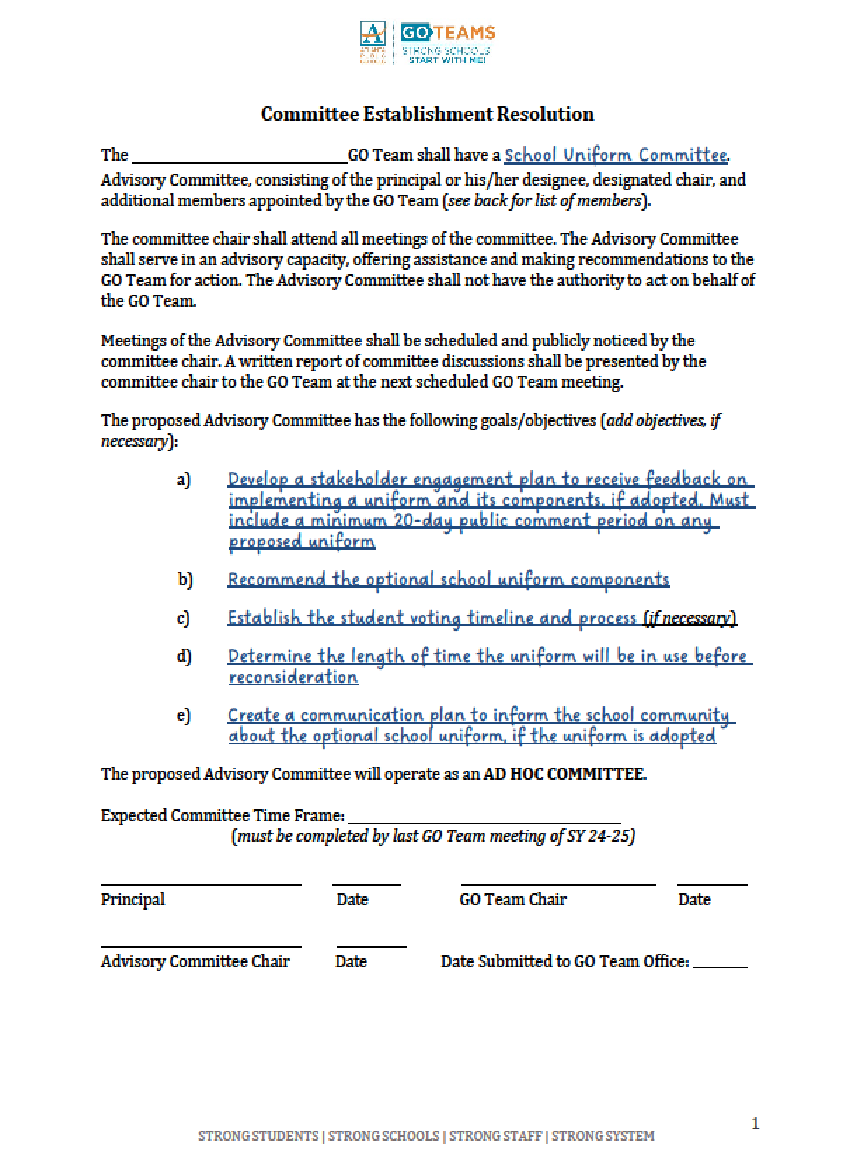 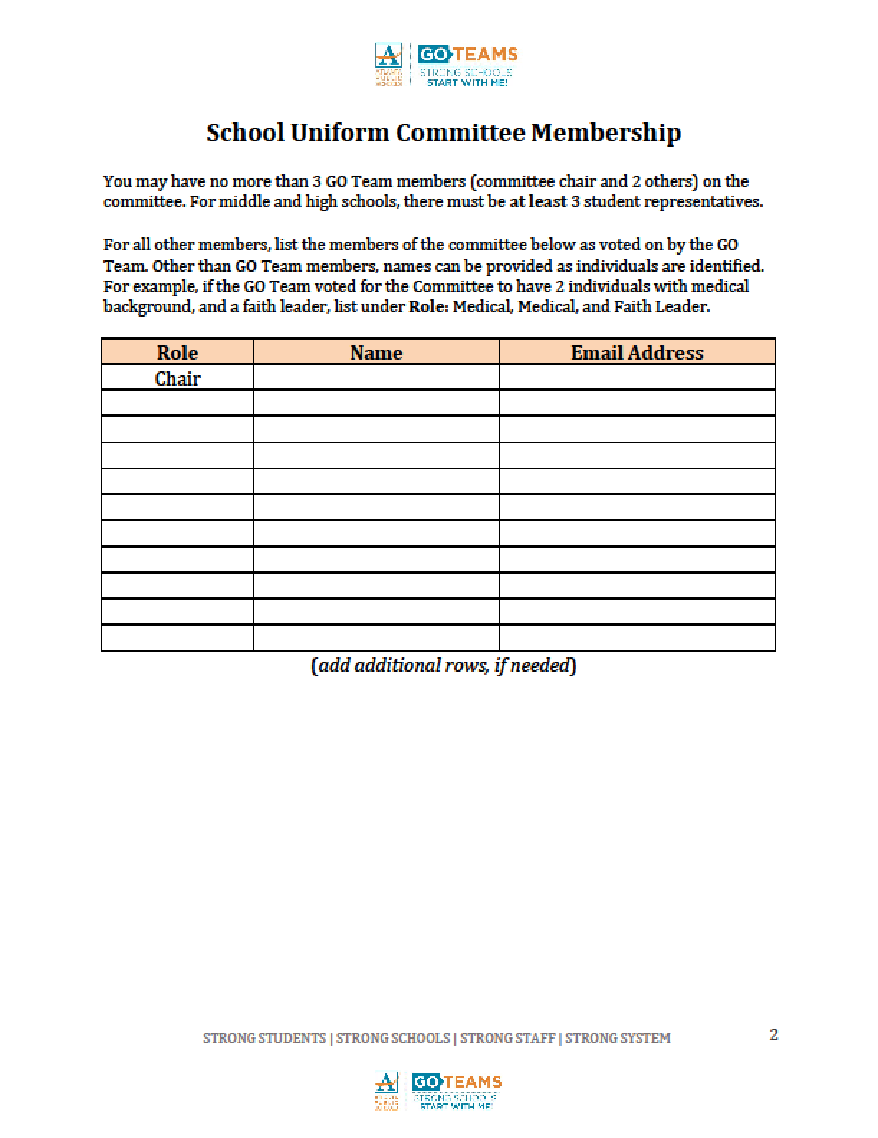 ‹#›
PRINCIPAL’S REPORT
Toomer
 LEVELING AND FY25 BUDGET ADJUSTMENT
Date
ENROLLMENT
LEVELING
Leveling is the process the District uses to adjust school budget allocations to match student enrollment.
*The budget adjustment reflects the impact of the following: enrollment changes, FY25 reserve, adjustments to Title I, Family Engagement and School Improvement Allocations, Security Grants and FY24 carryover funds
‹#›
[Speaker Notes: Principals: Based on your15-Day count, please give your GO Team an overview of your projected vs. 8/21 enrolled numbers as well as information on your FY25 budget adjustment.]
Plan for FY25 Leveling Reserve 
$__(93,674)___
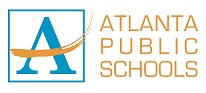 ‹#›
[Speaker Notes: Review the previously discussed plan for the FY25 Leveling Reserve as discussed by the GO Team in your Feb. 2024 Budget Feedback meeting and March 2024 Approval meeting.]
Plan for FY25 Title I Holdback
$___4,864___
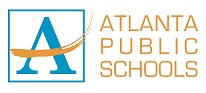 ‹#›
[Speaker Notes: Review the previously discussed plan for the FY25 Title I Holdback as discussed by the GO Team in your Feb. 2024 Budget Feedback meeting and March 2024 Approval meeting.]
SUMMARY OF CHANGES AS A RESULT OF FY25 BUDGET ADJUSTMENT
‹#›
JOIN US ONSATURDAY, SEPTEMBER 28All GO team members are invited,but plan to have at least 3 members of your GO Team attend!
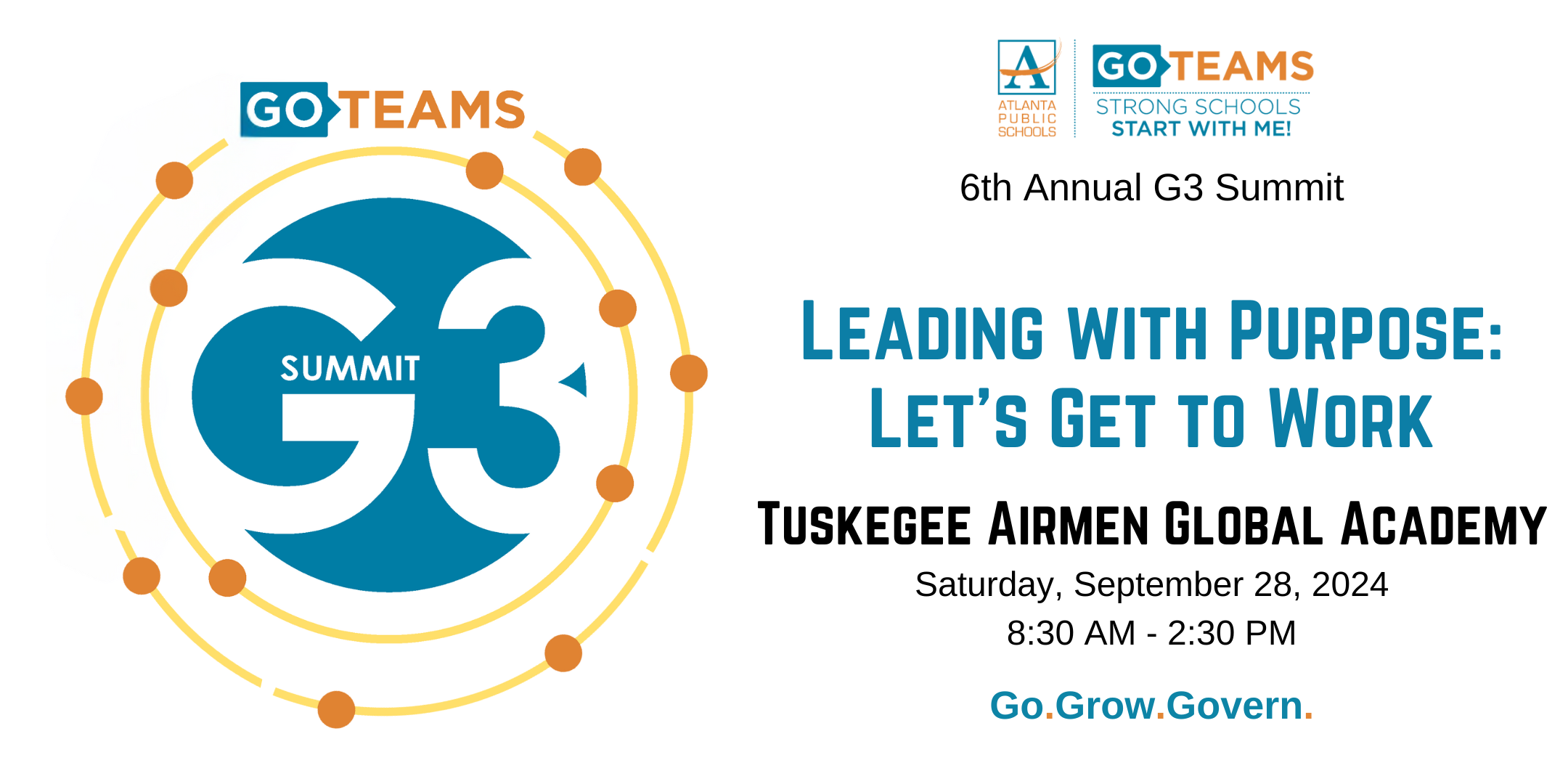 ‹#›
QUESTIONS?